Exploring the Psychometrics of a Committed Action Measure with an Undergraduate Sample
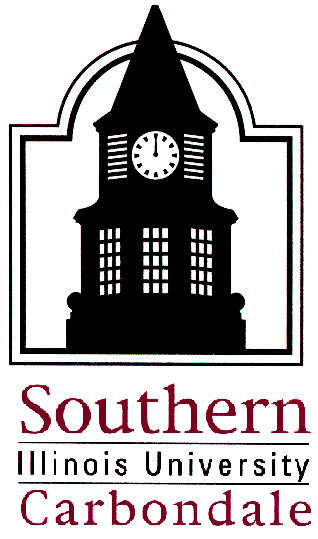 Chelsea VanderWoude, Katherine Cooper, Chad E. Drake, Ph.D., 
Southern Illinois University
“It's not hard to make decisions when you know what your values are.” ― Roy Disney
What are values?
What makes a good life?

Several unique factors to this question
Ideographic
Constantly changing
Never obtained
Why are values important?
Impact behavior 

Roadmap for a meaningful life

Important in a therapy context

A key construct in ACT
Current values based assessments
Personal Values Questionnaire

The Survey of Guiding Principles questionnaire and card sort

VLQ - Valued Living Questionnaire

Values Bull's Eye

Values Compass pictures
VLQ Domains
Family 
Intimate relationships
Parenting
Friends/social life
Work
Education/training
Recreation/fun
Spirituality/meaning & purpose in life
Citizenship/Community life
Physical self-care
VLQ Example
Part 1
Family (other than marriage or parenting) 
	1  2  3  4  5  6  7  8  9  10

Part 2
	Family (other than marriage or parenting) 
	1  2  3  4  5  6  7  8  9  10
Committed action
Values do not indicate action

We need a tool to measure both values and committed action 

What does acting consistently with one’s values mean?
Valued Time and Difficulty Questionnaire (VTDQ)
Tool to assess client’s committed action in relation to their values

Developed for use in clinical contexts

Originally created for veterans

Ten domains derived from the VLQ
Comparing the VTDQ and VLQ
VTDQ
VLQ
10 domains
Three subscales
Values
Time
Difficulty 
 0-10 Likert Scale
10 domains
Two parts
Values 
Living consistently 
1-10 Likert Scale
VTDQ Example
1. a. 	How important is it to you to do things for or with family (parents, 			siblings, 	relatives)? 
		0  1  2  3  4  5  6  7  8  9  10

1. b. 	In the last week, how much time have you spent doing things for or with 		family? 
		0  1  2  3  4  5  6  7  8  9  10

c. 	In the last week, how difficult was it to do things for or with family 			because of unpleasant thoughts, feelings, memories, or bodily 				sensations 
0  1  2  3  4  5  6  7  8  9  10
Current Study
177 Undergraduates at Southern Illinois University 

43.5% Female, 55.9% Male, .6% Other

Average age 19.55

61% endorsed earning less than 50,000 annually
Current Study Continued
Acceptance and Action Questionnaire (AAQ)

General Health Questionnaire (GHQ)

Valued Time and Difficulty Questionnaire (VTDQ)

Social Dominance Orientation Scale (SDO)
Descriptives
Internal Consistency
Cronbach’s Alpha 

Subscale A (Values): .691

Subscale B (Time): .615

Subscale C (Difficulty): .876
Significant correlations
VTDQ Importance and time subscales .609

GHQ and VTDQ time subscale .240

AAQ and VTDQ difficultly subscale .540

GHQ and VTDQ difficulty subscale -.429
Non-significant correlations
SDO and VTDQ difficulty subscale .113

VTDQ importance and difficulty subscales -.034

VTDQ difficulty and time subscales  .089
Most and Least Common Areas
Most endorsed importance domains: education, physical health, friendship
Least endorsed importance domains: community, religion, intimate relationships 

Most endorsed time domains: education, friendship, daily tasks or work
Least endorsed time domains: community, children, religion 

Most difficult domains: Intimate relationships, education, daily tasks or work
Least difficult domains: children, community, religion
Future Directions
Future values based assessments should also include measures of committed action
Need to clearly define what it means to live consistently with one’s values

Provide more of an open ended portion for values

Hope values based measures will help clinicians in the future track progress in their clients